PERFECT COMPETITION
Dolly Kumari
Department of Economics
M.L.Arya College,kasba, Purnia
Class- B.A part-1
Paper-1

24-04-20
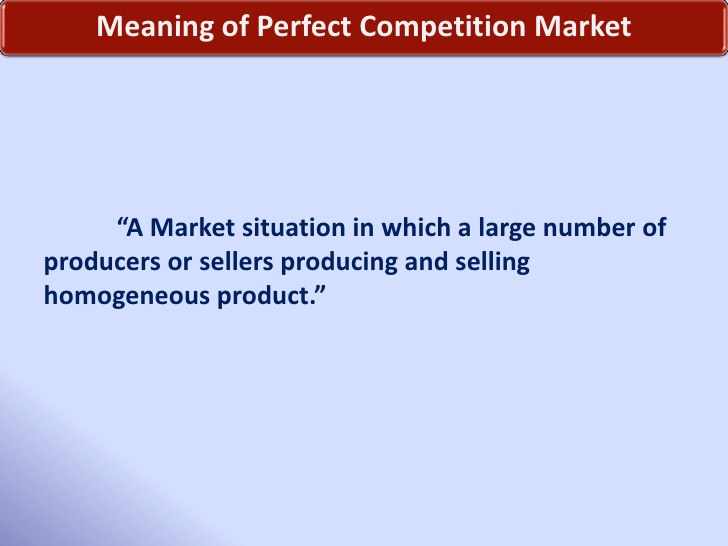 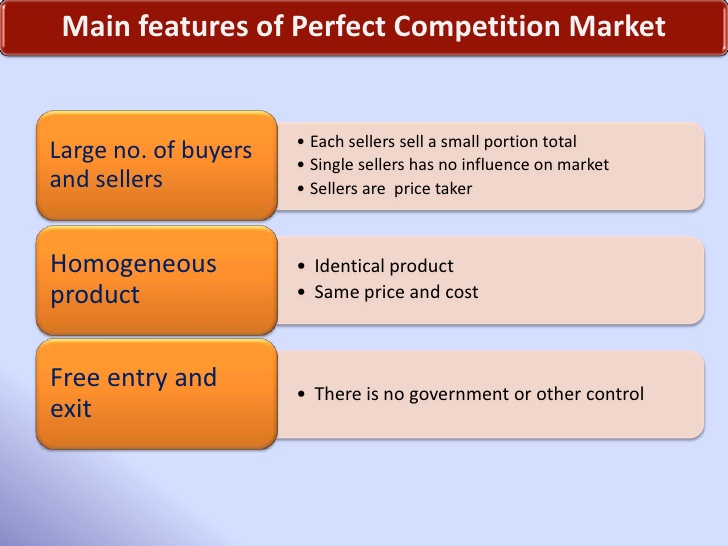 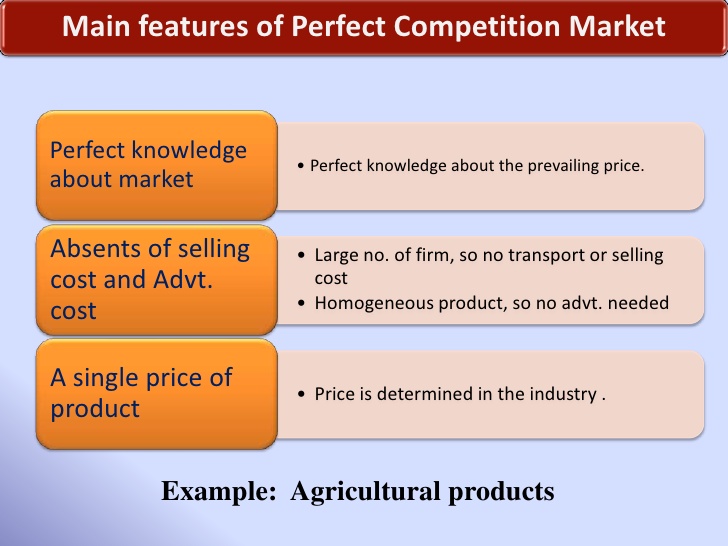 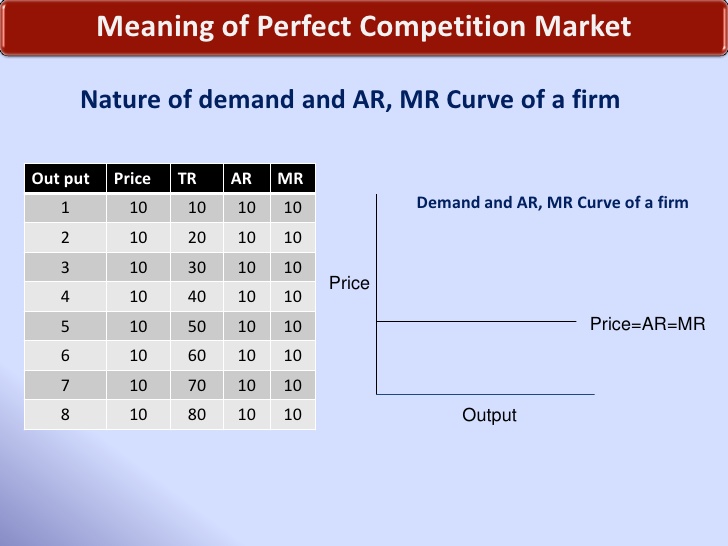 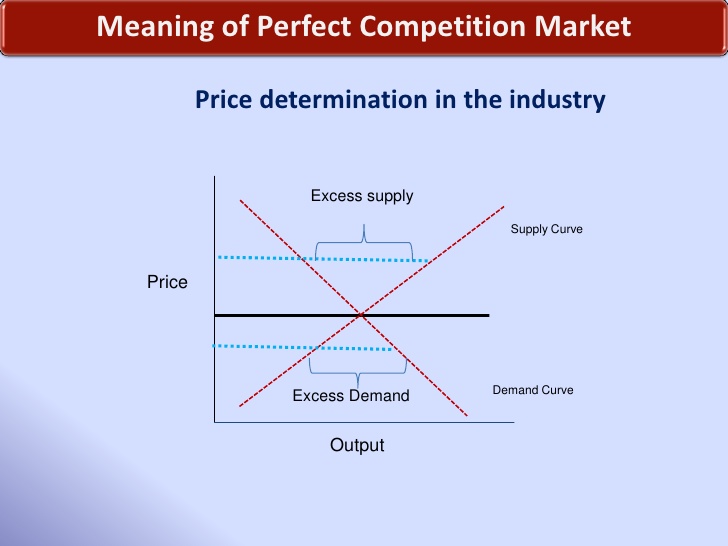 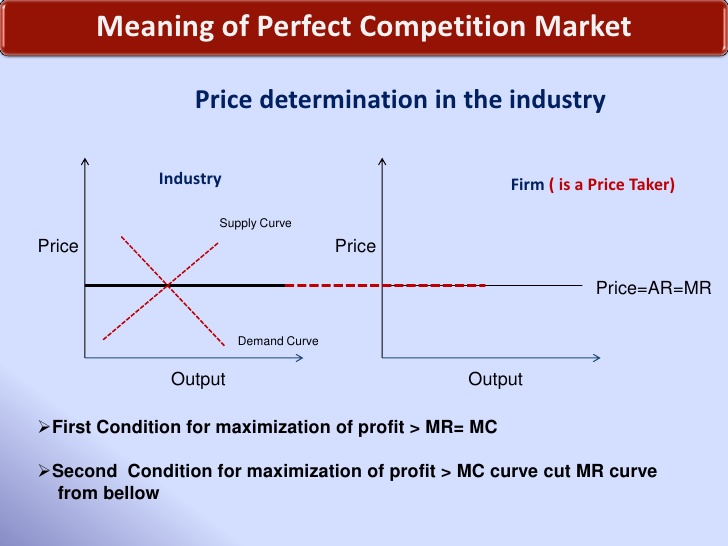 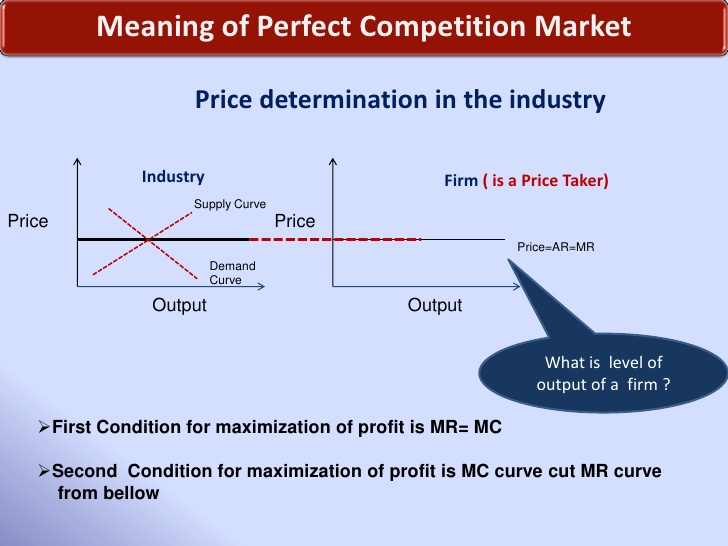 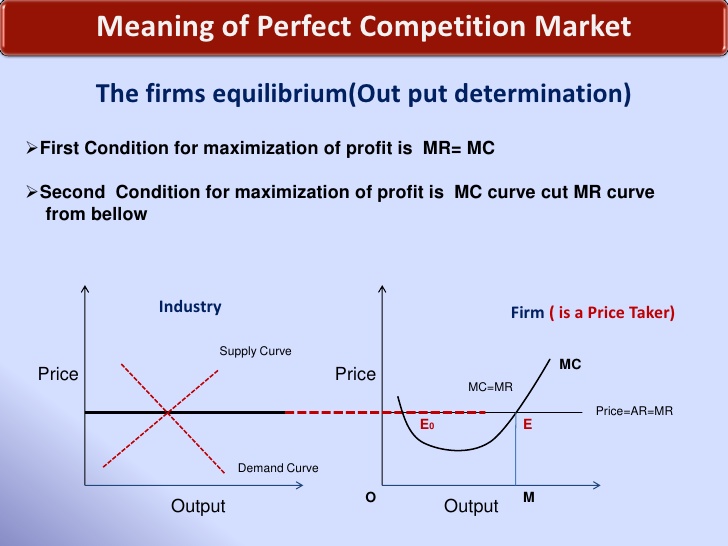 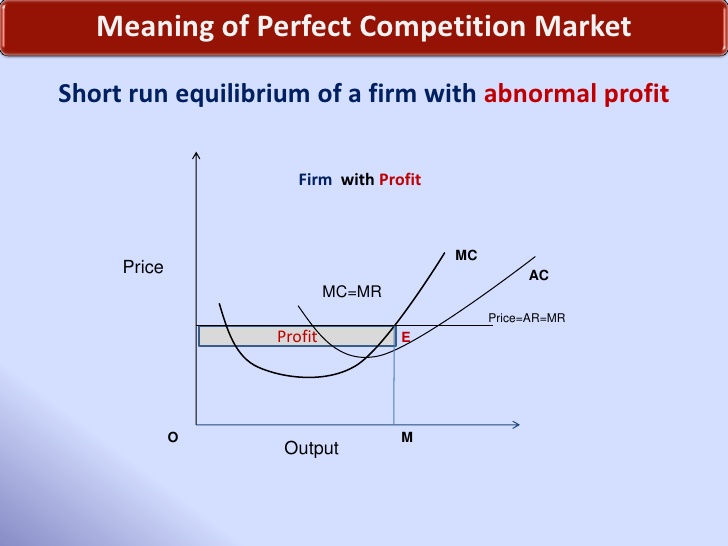 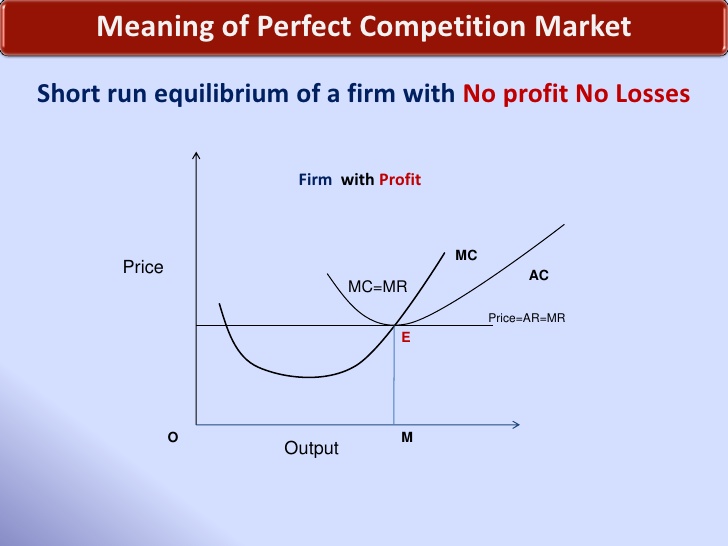 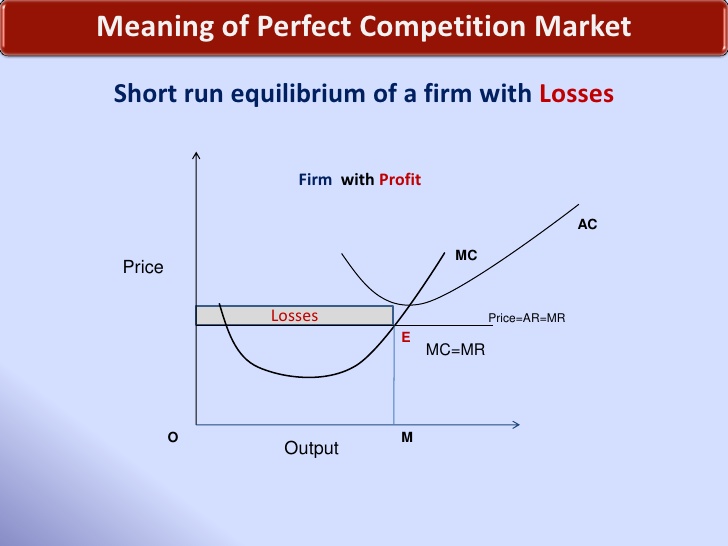 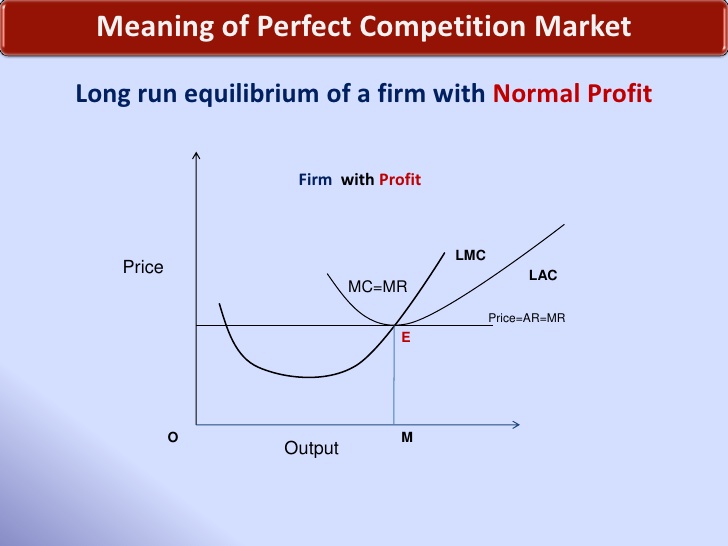 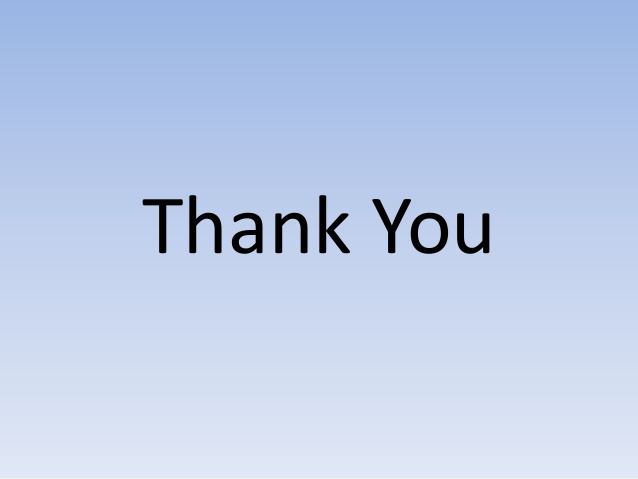